Placing Diaspora: performing religion, gender and generation in the Boishakhi Mela
Claire Alexander
University of Manchester
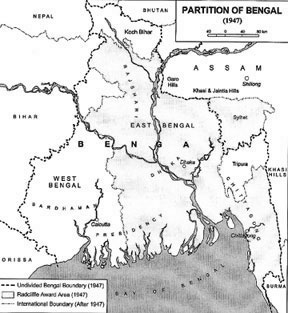 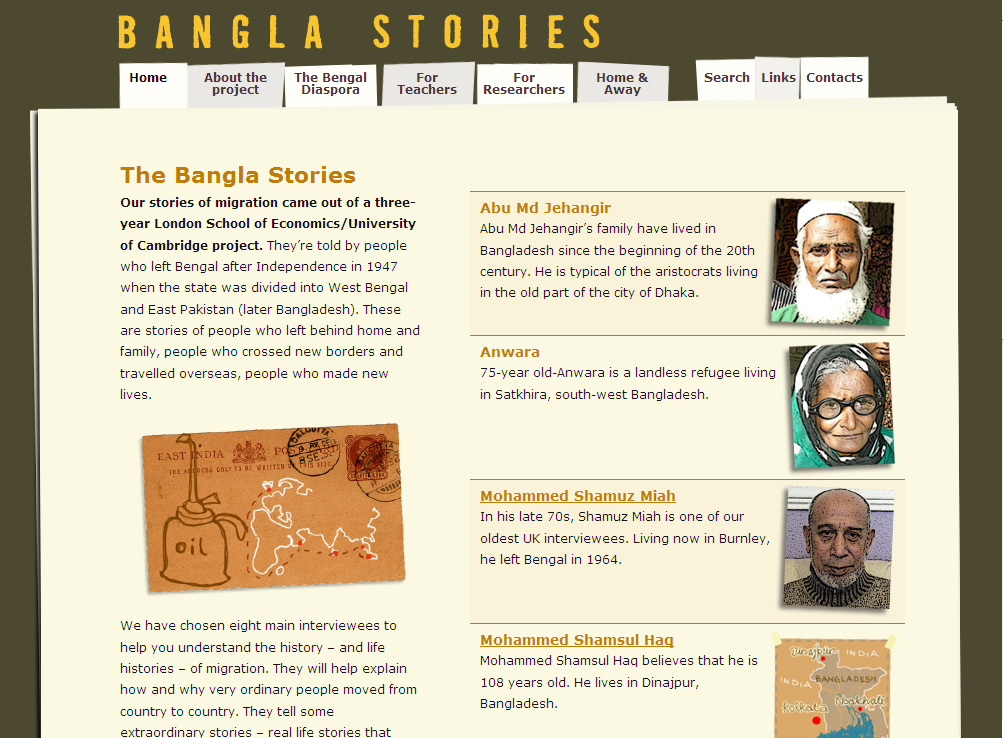 Avtar Brah: Diaspora Space (1996)
The intersectionality of diaspora, border and dis/location as a point of confluence of economic, political, cultural and psychic processes. It is where multiple subject positions are juxtaposed, contested, proclaimed or disavowed, where the permitted and the prohibited perpetually interrogate; and where the accepted and the transgressive imperceptibly mingle even while these syncretic forms may be disclaimed in the name of purity and tradition.
Boishakhi Mela 2008
https://m.youtube.com/watch?v=t8PIO_de-uI
Carnegie and Smith (2006)
‘Melas have come to symbolise all that is “colourful” about diaspora, transforming ethnicity into a cultural showcase for growing numbers of non-Indian participants and tourist audiences’
‘All come to the Mela. The Mela is the picture of the secular Bengali community and this was always the tradition of Bengali culture for thousands of years. In the Mela, it is festive time – everybody is going, Hindu, Muslim, it doesn’t matter… that culture is not determined by the religion, not any religion, Hindu or Muslim. It’s Bengali’.
‘It’s about Bangladeshi culture, it’s about the Bangladeshi calendar… it’s the Harvest season, when you start up with your new account book and people visit house to house, they have street fairs under the Banyan tree… This is about Bangladesh’.
‘The way we celebrate Bengali New Year in Bangladesh was developed in the ‘50s and ‘60s as a way of challenging this Islamic Pakistani rule. So Bengali New Year, how we celebrate it here, is also in an ideological dimension. At one level it’s a celebration of Bengali tradition, it’s also a political challenge against the [religious] identity debate’.
‘We had a stage and at the stage there were cultural things like song and dance… I mean, we know what sort of things they have in Bangladesh. We cannot replicate it exactly but we try to match it as much as we can. It has to go with the name as well – we cannot just invent something. People know what a Boishakhi Mela is…’
‘Women are around in public everywhere but this is where they come with the family to enjoy – husbands, children all together. And also, the families in Tower Hamlets, they would like to show some evidence of their culture to their children and on that particular day they wear Bangladeshi dress, they get some T-shirts with Bengali writing…people want to celebrate in a way that is decent and nice… all the people are enjoying it, which is brilliant.’
‘We had it in 1998 the first year on the 9th May. Actually the first of Boishakh is 14th April every year, but we decided not to have it in April because of April showers! But we wanted to do it within the month… so we can stretch up to 9th May… and the May month is a little bit better - dry and sunny – so we’ll stretch to that’.
‘There’s a power wrangle about who’s going to be on the committee, chairs… There have been a lot of accusations, some of them not entirely without substance, where people have gone abroad and brought in entertainers, celebrities and with them they’ve included 4, 5 other people, and has led to the charge of human trafficking. And I think that has made the Council walk away from it’.
‘Lots of fighting was going on in the last Mela… At last the original man at Clifton [restaurant] was running the Mela… and he’s saying it should be totally commercial. He was getting money from the council but selling stalls and everything. But we as an arts organisation are saying that the Mela should be community participation and, most important, community artists… Because the original thought of the Mela was showcasing the best Bengali arts – now nothing, commercial artists are coming and singing and events like cheap dancing or whatever’.
‘I think the Mela has done a lot for the community. But… Mela does divide the community as well. The Islamists don’t like it, the imams don’t like it. Because the culture, the activity they promote – the mixing of men and women, dancing, singing, it goes directly against the principles of Islam… At another level, the Mela is also an ideological thing – it’s an ideological, secular fight to keep the Islamists at bay…. At one level, it’s a celebration of Bengali tradition, it’s also a political challenge’.
‘religious scholars would never support Melas because the Mela concept comes originally from a Hindu festival’ 

‘it doesn’t have a religious link at all in terms of the Muslim faith. You wouldn’t get any Muslim scholars saying, you know, let’s have a knees up’.

‘It’s not only our mosque – every single imam will not support. Because the kind of activities that go on – loud music, women dancing half naked on the stage, this kind of activity will never be endorsed by an imam or a religious person.’
‘We oppose elements of it, you know, we don’t want singing and dancing in the street when we pray… But stalls, and promoting business, we don’t have any objection on that. So what usually happens, when they hold those festivals, in front of the mosque at least they don’t have any of those things. There is nothing here in front of the Mosque’.

‘Well, if you ask me on a religious level, our Imams are giving lectures against those things. We are not in favour. But as a Bangladeshi and as a community member, we don’t oppose the council and say we don’t want this’.
‘These people are fanatic people. They think it is against Islam… They are physically violent against it. They are physically demonstrating against it as well. They are making their objections known to other people on the day itself…[they say] Islam is a religion of sacrifice and not to have any vulgarity. The women are under the veil like ninjas… [and] when we do these sort of things, the women are coming out, they are dancing on the stage, singing on the stage, they are enjoying [themselves]’.
‘I’m not one of these extremists… They used to lecture to people saying that the Boishakhi Mela is a bad thing to do, but I managed to convince them that “look, the way you describe Boishakhi Mela is where you come and see people doing a lot of dancing… but if you don’t bloody like it, then don’t come! We’re not inviting you, but you can’t take away from the fact that we have a diverse community, we have a wider vision. You can’t confine [people] – people who to Mela go to the Mosque as well”.’